Reproduction BlockPathology Practicals
Prof.  Ammar Al Rikabi
Dr. Sayed Al Esawy
Dr. Marie Mukhashin
Dr. Shaesta Zaidi
Prepared by:
Head of Pathology Department: Dr. Abdulmalik Al Sheikh
1st   Practical Session
MALE  
GENITAL SYSTEM
Reproduction  block
Pathology Dept, KSU
TESTIS
Normal Anatomy and Histology
Reproduction  block
Pathology Dept, KSU
Diagram of Normal Testis
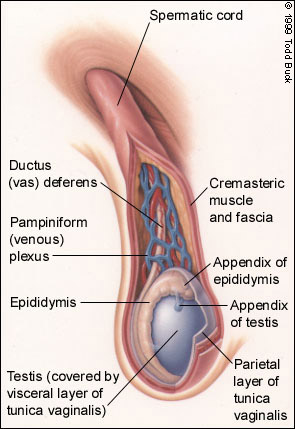 Reproduction  block
Pathology Dept, KSU
Anatomy of Normal Testis - Gross
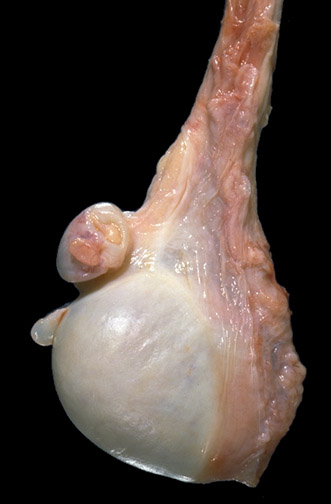 Here is a normal testis and adjacent structures. Identify the body of the testis, epididymis, and spermatic cord. Note the presence of two vestigial structures, the appendix testis and the appendix epididymis.
Reproduction  block
Pathology Dept, KSU
Histology of Normal Testis - LPF
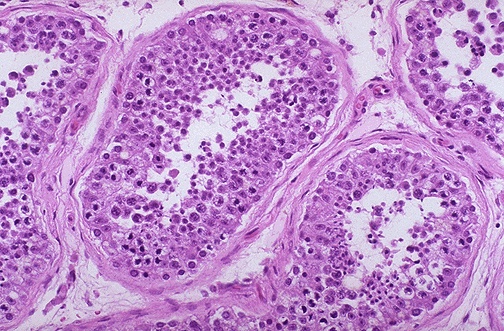 The seminiferous tubules have numerous germ cells. Sertoli cells are inconspicuous. Small dark oblong spermatozoa are seen in the center of the tubules.
Reproduction  block
Pathology Dept, KSU
Histology of Normal Testis - LPF
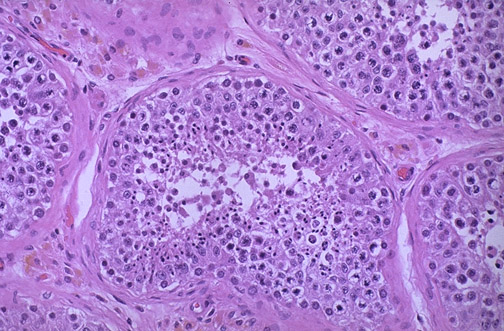 Pink Leyding cells are seen here in the interstitium. Note the pale golden brown pigment as well. There is active spermatogenesis.
Reproduction  block
Pathology Dept, KSU
Histology of Normal Testis - HPF
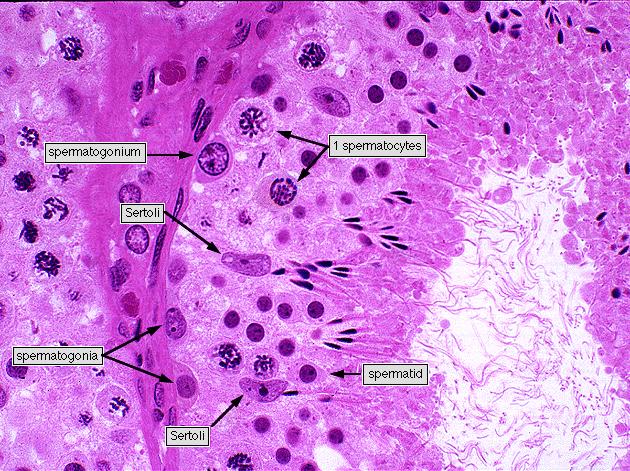 Reproduction  block
Pathology Dept, KSU
PROSTATE
Normal Anatomy and Histology
Reproduction  block
Pathology Dept, KSU
Diagram of Prostate and Seminal Vesicle
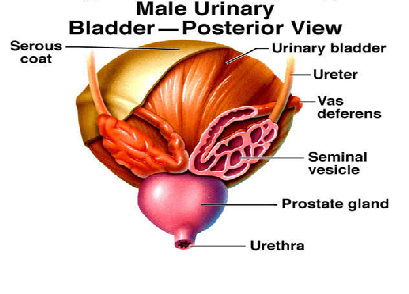 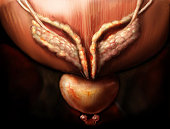 Reproduction  block
Pathology Dept, KSU
Normal Prostate - Gross
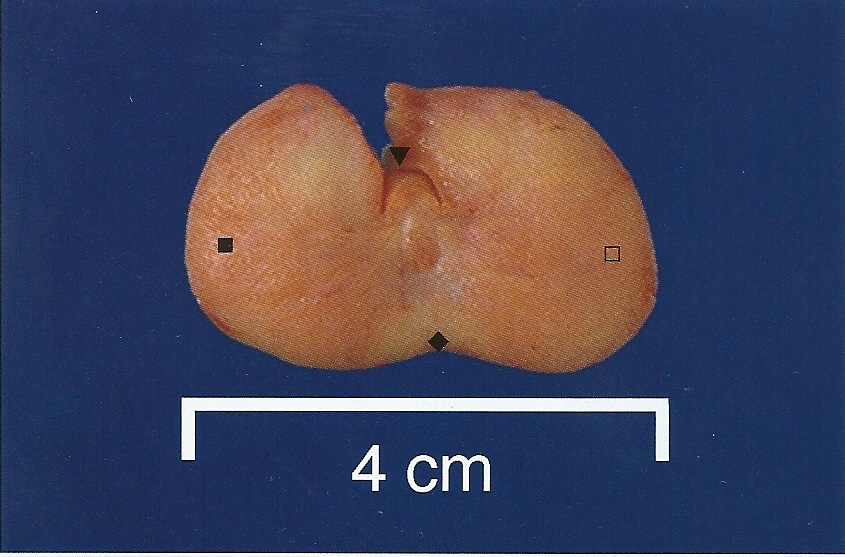 A normal prostate gland is about 3 to 4 cm in diameter. 
This is an axial transverse section of a normal prostate. There is a central urethra(▼), at the depth of the cut made to open this prostate anteriorly at autopsy, with the left lateral lobe (), the right lateral lobe () , and the posterior lobe (). Consistency is uniform without nodularity.
Reproduction  block
Pathology Dept, KSU
Normal Prostate Histology - LPF
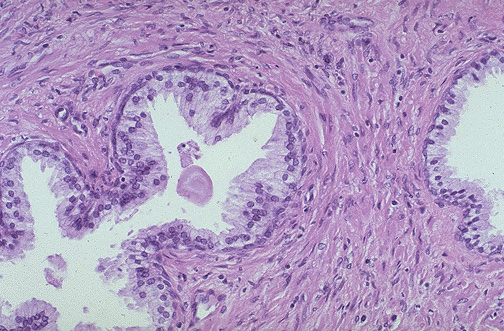 A small pink concretion (typical of the corpora amylacea seen in benign prostatic glands) appears in the gland just to the left of center. Note the well-differentiated glands with tall columnar epithelial lining cells. These cells do not have prominent nucleoli.
Reproduction  block
Pathology Dept, KSU
Normal Prostate Histology - HPF
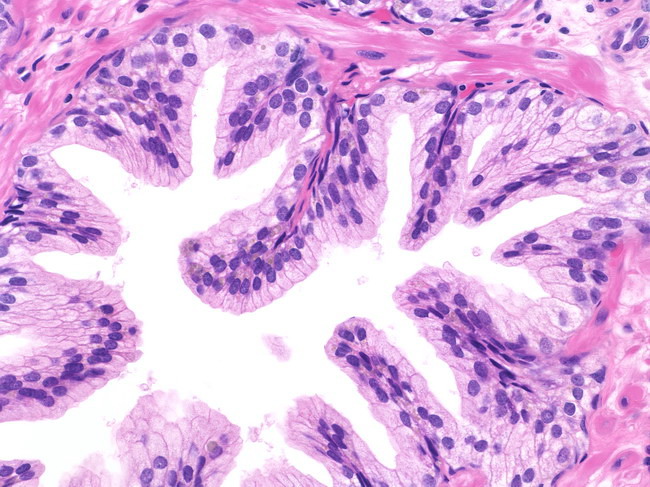 In this benign gland, the luminal contour shows tufts and papillary infoldings. The tall secretory epithelial cells have pale clear cytoplasm and uniform round or oval nuclei. Prominent nucleoli are not seen. Many basal cells can be identified
Reproduction  block
Pathology Dept, KSU
Corpora Amylacea in Prostate - HPF
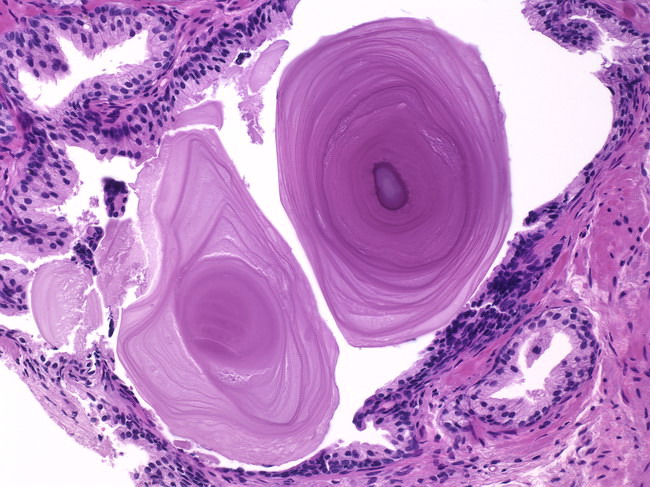 Corpora amylacea are inspissated secretions that may have a lamellated appearance. Usually they are pink or purple in appearance. Sometimes they may be golden-brown
Reproduction  block
Pathology Dept, KSU
SEMINAL VESICLE
Normal Anatomy and Histology
Reproduction  block
Pathology Dept, KSU
Diagram of Seminal Vesicle
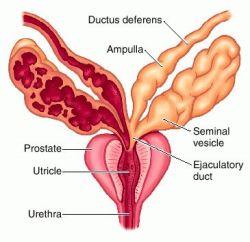 Reproduction  block
Pathology Dept, KSU
Normal Seminal Vesicle – HPF
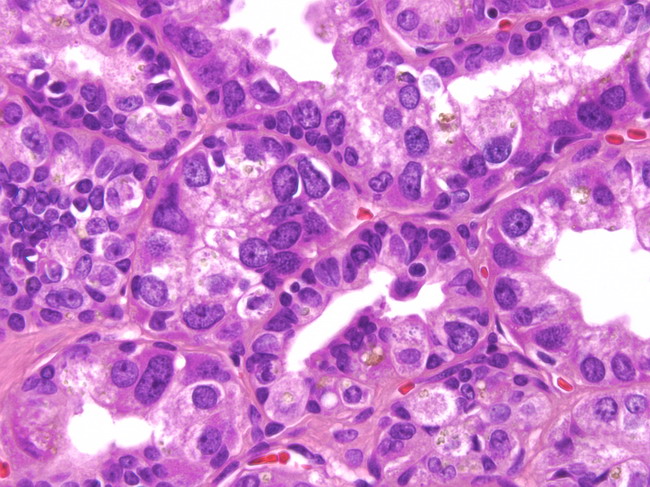 Highly atypical cells are a normal finding in the seminal vesicles of about 80% of older men. The nuclei are large, irregular, hyperchromatic & show prominent nucleoli. 
The atypia is degenerative and not observed in the
 seminal vesicles of young men
Reproduction  block
Pathology Dept, KSU
HISTOPATHOLOGY
OF THE TESTIS
Testicular Atrophy
Reproduction  block
Pathology Dept, KSU
Normal  vs Atrophied Testis - Gross
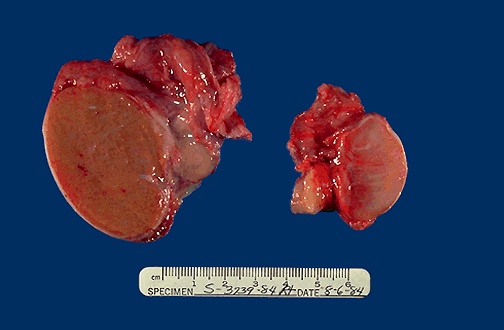 On the left is a normal testis. On the right is a testis that has undergone atrophy. Bilateral atrophy may occur with a variety of conditions including chronic alcoholism, hypopituitarism, atherosclerosis, chemotherapy or radiation, and severe prolonged illness.
Reproduction  block
Pathology Dept, KSU
Normal  vs Atrophied Testis - Microscopic
Lt
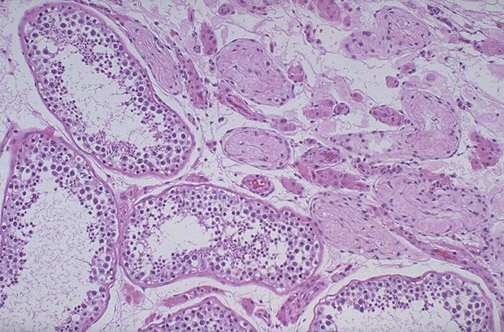 Rt
There is focal atrophy of tubules seen here to the upper right. The most common reason for this is probably childhood infection with the mumps virus, which produces a patchy orchitis
Reproduction  block
Pathology Dept, KSU
Seminoma of the Testis
Reproduction  block
Pathology Dept, KSU
Seminoma of the Testis - Gross
Normal testis appears to the left of the mass. Pale and lobulated testicular mass with bulging and potato like cut surface with attached and congested spermatic cord  . Most important risk factor is cryptorchidism (undescended testicle) .
Reproduction  block
Pathology Dept, KSU
Seminoma of the Testis - Gross
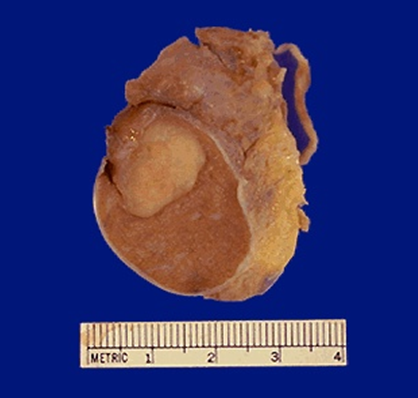 Seminoma: Germ cell neoplasms are the most common types of testicular neoplasm. They are most common in the 15 to 34 age group. They often have several histologic components: seminoma, embryonal carcinoma, teratoma & choriocarcinoma.
Reproduction  block
Pathology Dept, KSU
Seminoma vs Normal Testis - LPF
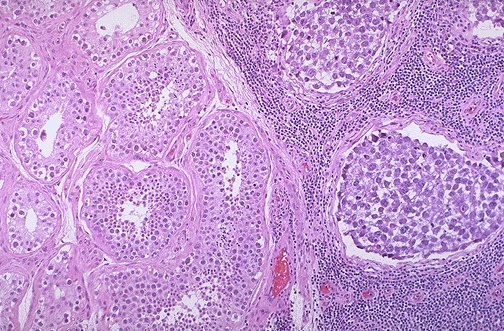 Lt
Rt
Normal testis appears at the left, and seminoma is present at the right. Note the difference in size and staining quality of the neoplastic nests of cells compared to normal germ cells. 
Note the lymphoid stroma between the nests of seminoma.
Reproduction  block
Pathology Dept, KSU
Seminoma of the Testis -  HPF
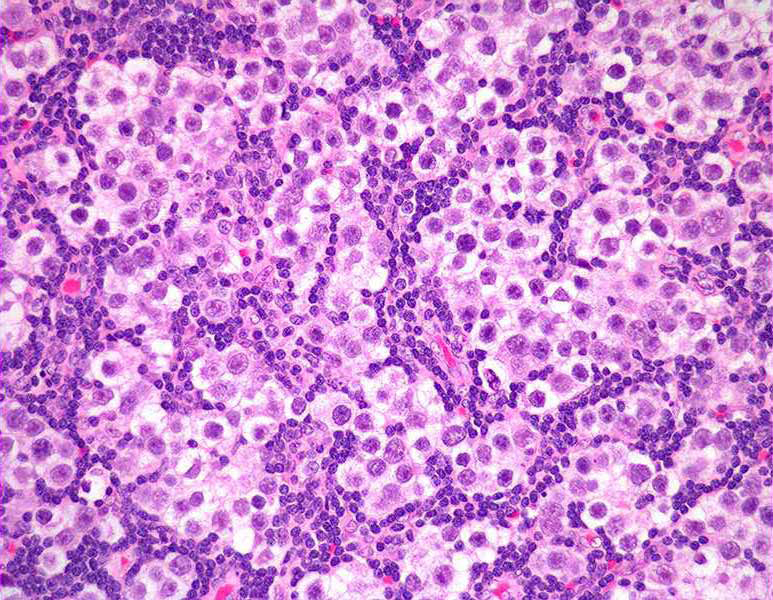 Seminoma ;  a malignant tumour consisting of sheets of uniform malignant germ cells showing large vesicular nuclei and prominent nucleoli.
Reproduction  block
Pathology Dept, KSU
Embryonal Carcinoma & Teratoma of the Testis
Reproduction  block
Pathology Dept, KSU
Embryonal Carcinoma & Teratoma - Gross
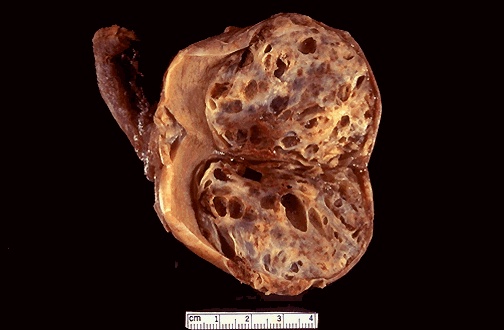 Here is an embryonal carcinoma mixed with teratoma in which islands of bluish white cartilage from the teratoma component are more prominent. A rim of normal brown testis appears at the left.
Reproduction  block
Pathology Dept, KSU
Embryonal Carcinoma & Teratoma - HPF
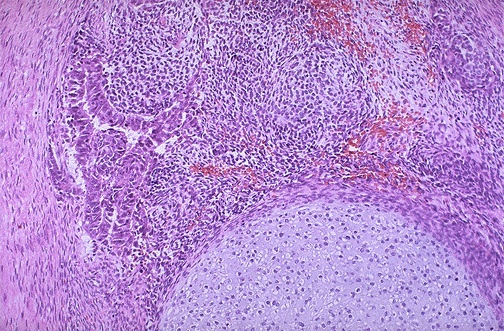 At the bottom is a focus of cartilage. Above this is a primitive mesenchymal stroma and to the left a focus of primitive cells most characteristic for embryonal carcinoma. This is embryonal carcinoma mixed with teratoma.
Reproduction  block
Pathology Dept, KSU
PROSTATE
Reproduction  block
Pathology Dept, KSU
Prostatic Hyperplasia
Reproduction  block
Pathology Dept, KSU
Prostatic Hyperplasia - Gross
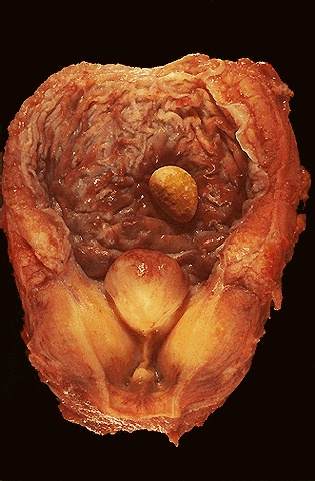 Enlarged lateral lobes, and median lobe that obstructs the prostatic urethra that led to obstruction with bladder hypertrophy, as evidenced by the prominent trabeculation of the bladder mucosa. Obstruction with stasis also led to the formation of the yellow-brown calculus (stone).
Reproduction  block
Pathology Dept, KSU
Prostatic Hyperplasia - Gross
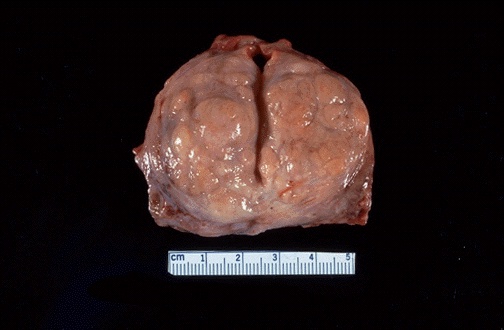 Here is another example of benign prostatic hyperplasia. Nodules appear mainly in the lateral lobes. Such an enlarged prostate can obstruct urinary outflow from the bladder and lead to an obstructive uropathy
Reproduction  block
Pathology Dept, KSU
Prostatic Hyperplasia - LPF
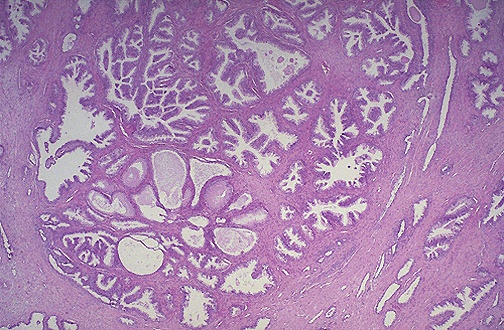 Microscopically, benign prostatic hyperplasia can involve both glands and stroma, though the former is usually more prominent. Here, a large hyperplastic nodule of glands is seen
Reproduction  block
Pathology Dept, KSU
Prostatic Hyperplasia - HPF
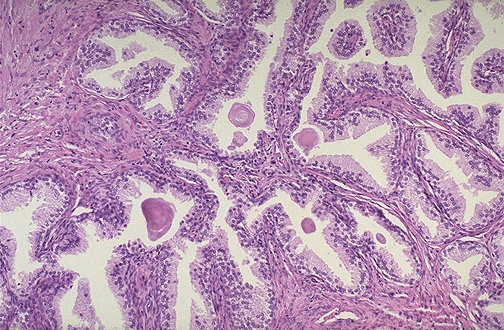 The enlarged prostate has glandular hyperplasia. The glands are well-differentiated and still have some intervening stroma. The small laminated pink concretions within the glandular lumens are known as corpora amylacea
Reproduction  block
Pathology Dept, KSU
Adenocarcinoma of Prostate
Reproduction  block
Pathology Dept, KSU
Adenocarcinoma of the Prostate - Gross
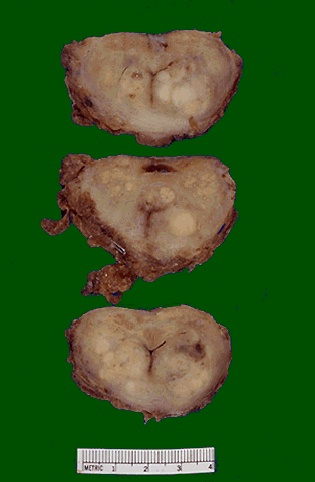 Irregular and pale yellowish firm nodules, mostly in the posterior and periphery of the gland
Prostatic acid phosphatase and prostate specific antigen PSA) are raised in the serum of the patient
Reproduction  block
Pathology Dept, KSU
Adenocarcinoma of the Prostate - MPF
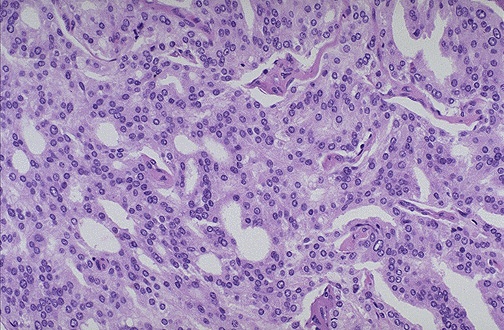 At high magnification, the neoplastic glands of prostatic adenocarcinoma are still recognizable as glands, but there is no intervening stroma and the nuclei are hyperchromatic.
Reproduction  block
Pathology Dept, KSU
Adenocarcinoma of the Prostate - HPF
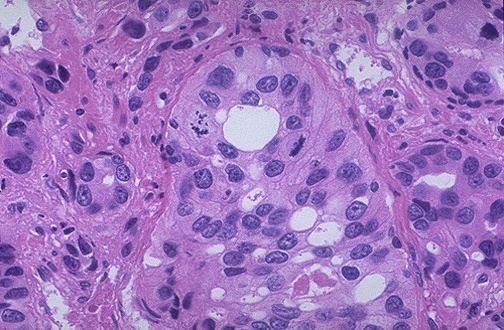 Malignant high grade gland with cells with large/ prominent nucleoli and mitotic figures.
Reproduction  block
Pathology Dept, KSU
Adenocarcinoma of the Prostate - HPF
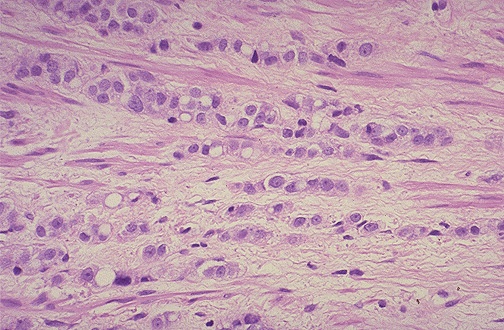 This adenocarcinoma of prostate is so poorly differentiated that no glandular structure is recognizable, only cells infiltrating in rows.
Reproduction  block
Pathology Dept, KSU